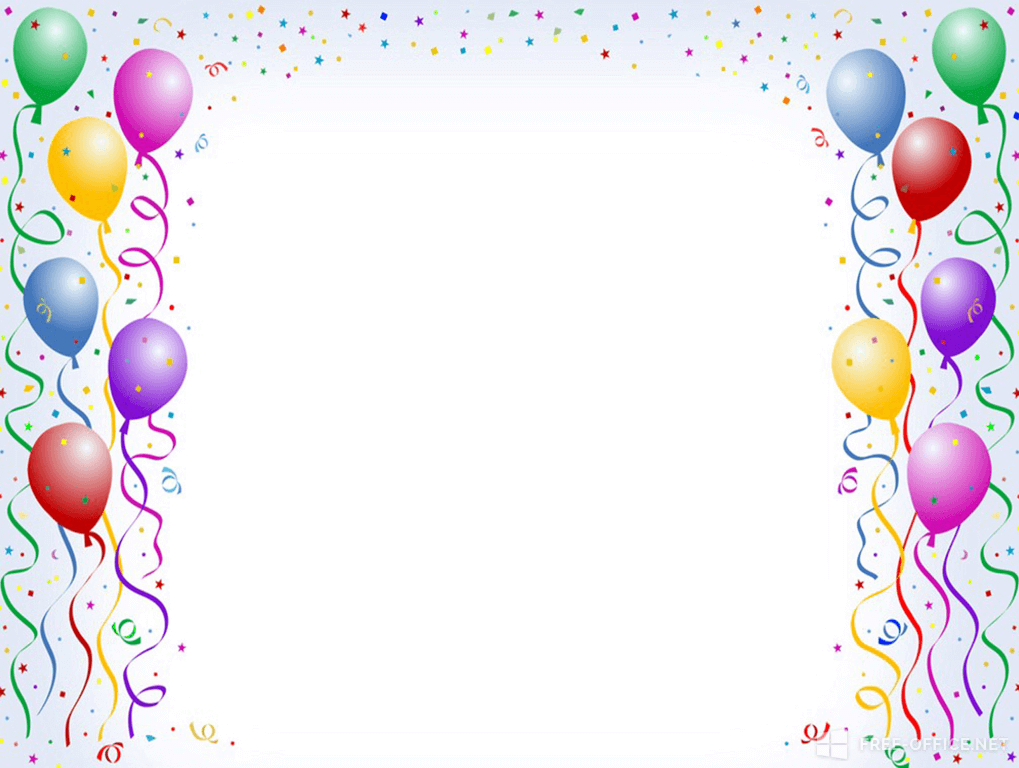 МБДОУ «Усть-Ишимский детский сад №1»
Назови букву – лопни шарик
Подготовила: Токарева Ада Николаевна
Учитель-логопед
с.Усть-Ишим - 2022
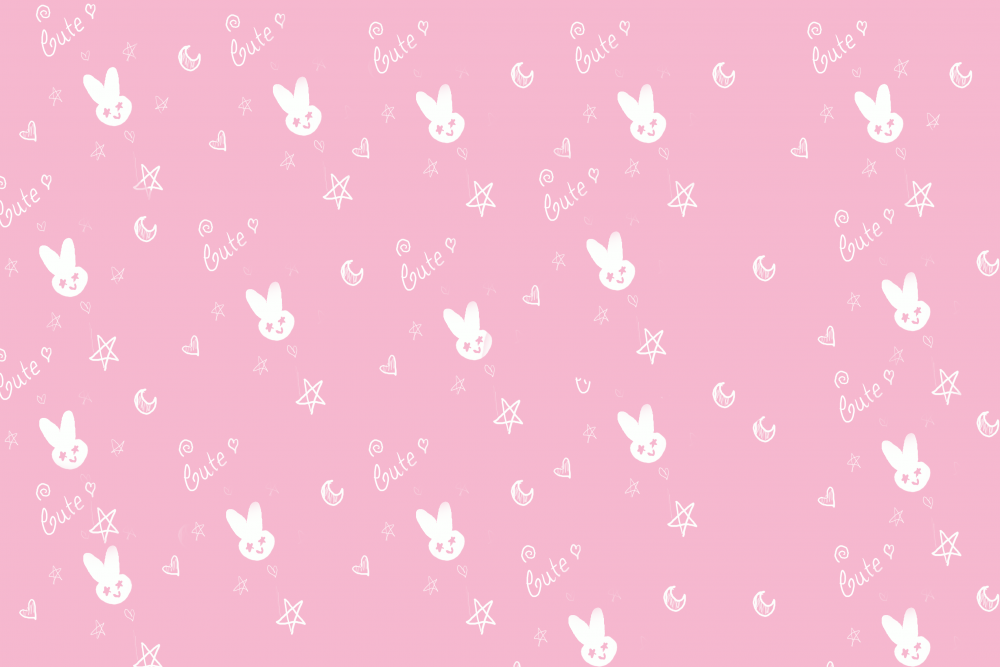 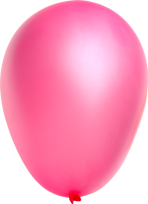 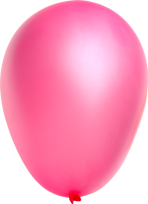 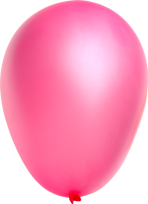 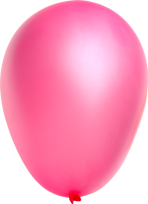 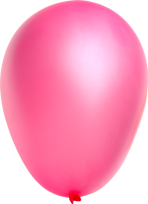 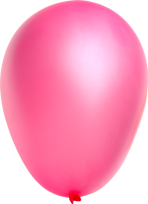 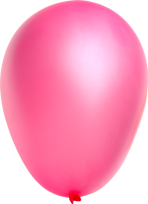 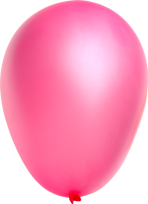 Ы
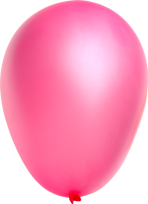 Е
О
И
У
Ы
О
Е
А